A Tale of Three Cities
Beersheba

Jerusalem

Damascus
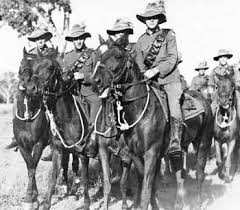 [Speaker Notes: http://clangrantaus.com/australia/australian-military-history/australian-lighthorse/]
The Last Great Cavalry Charge in History
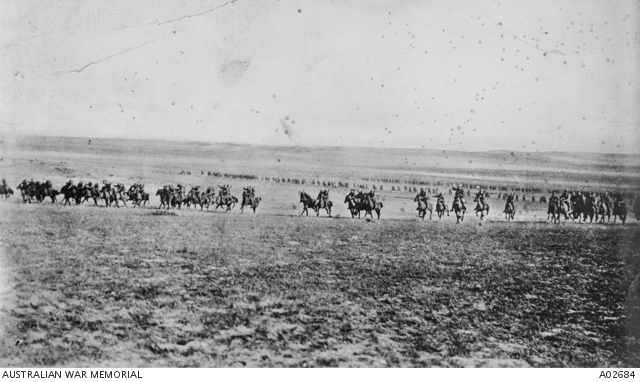 [Speaker Notes: Disputed picture of the charge at Beersheba (or re-enactment) – Australian War memorial https://www.awm.gov.au/collection/A02684/  It was probably taken when two regiments of the 4th Brigade, Australian Light Horse, re-enacted the charge for the official photographer Frank Hurley, at Belah on 7 February 1918.]
Jumping the Trenches
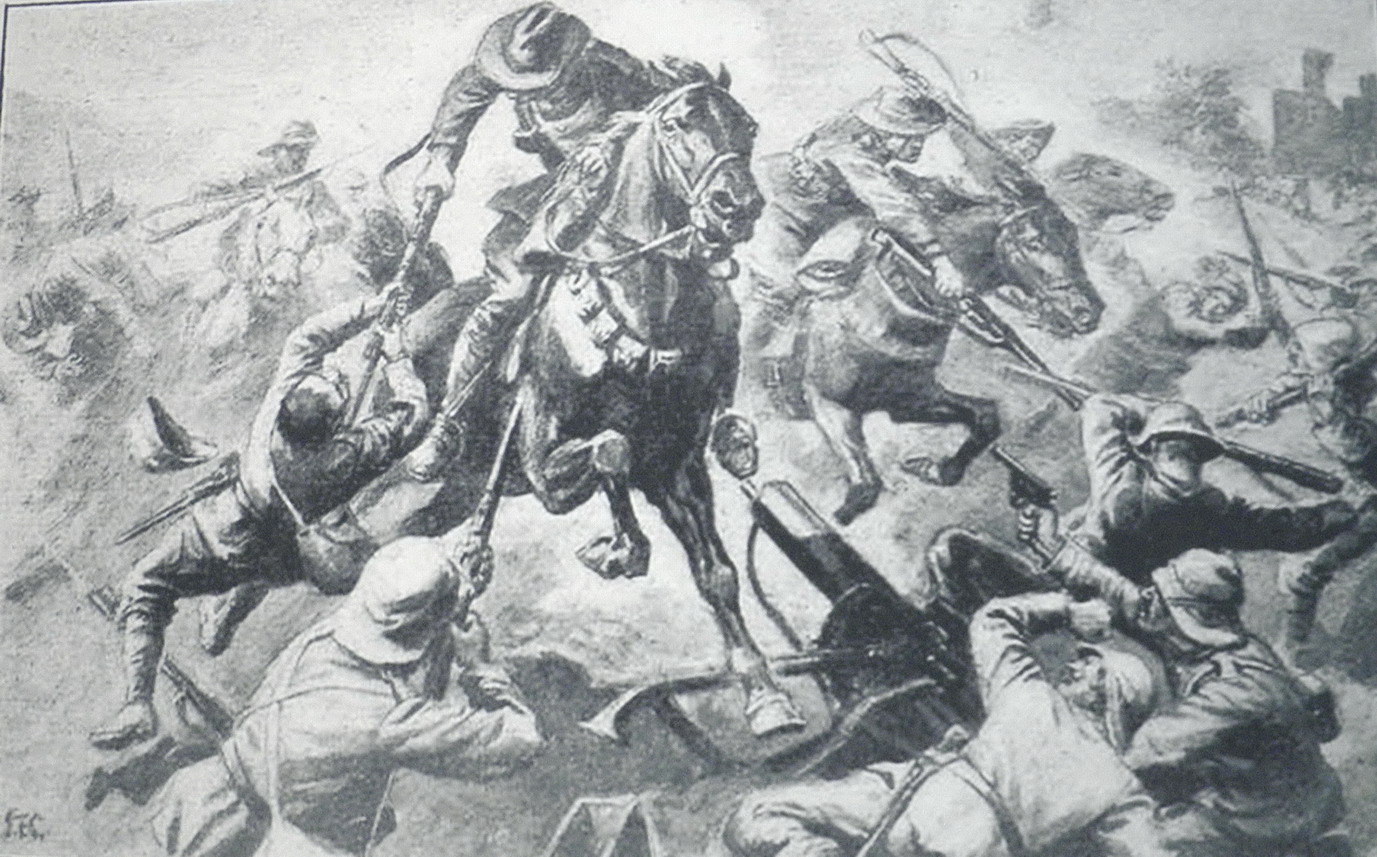 [Speaker Notes: Jumping the trenches – from a photograph at an exhibition in Beersheba in 2012]
Under the Railway Bridge - Beersheba
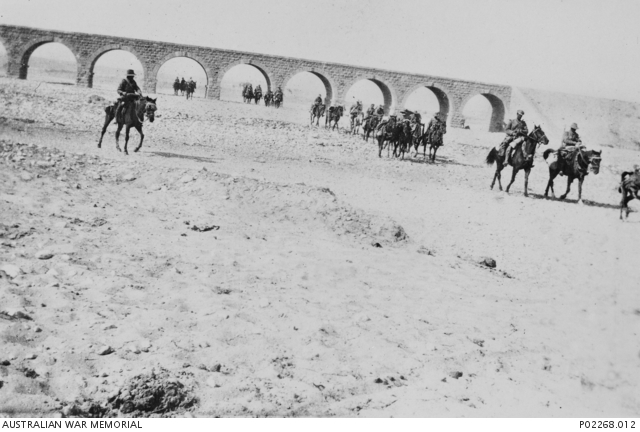 [Speaker Notes: 4th Light Horse Brigade near the railway bridge at Beersheba. Australian War Memorial https://www.awm.gov.au/collection/P02268.012]
Watering the horses
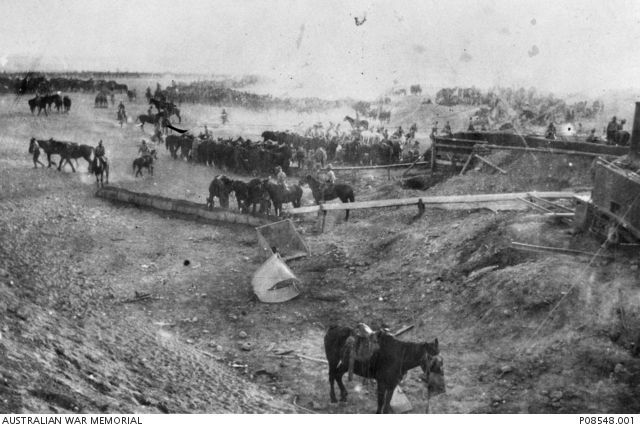 [Speaker Notes: Watering the horses at Beersheba - https://www.awm.gov.au/collection/P08548.001]
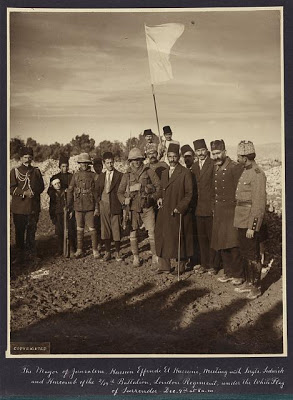 The Unofficial Surrender of Jerusalem – December 9
1917
[Speaker Notes: http://www.israeldailypicture.com/2011/09/surrender-of-jerusalem-to-british.html The caption below reads: "The Mayor of Jerusalem Hussein Effendi El Husseini meeting with Srgts Sedwick and Hurcomb, 2/19th Battalion, London Regiment, under the White Flag of Surrender, December 9th at 8 a.m." Photo by Lewis Larsson. The British officials did not want this photo released but it has survived.]
Light Horse troops entering Jerusalem
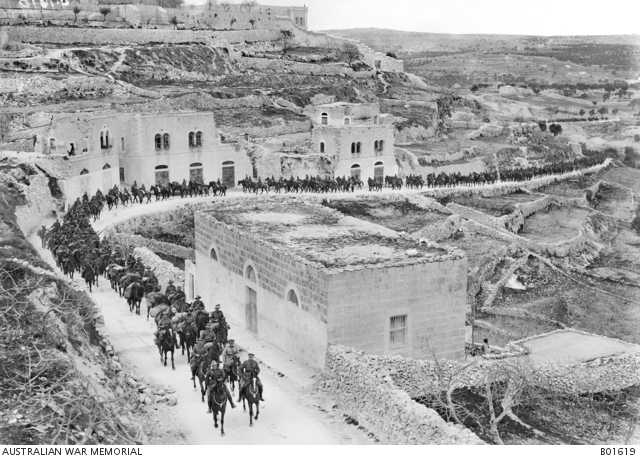 [Speaker Notes: Light Horse marching to Jerusalem - https://www.awm.gov.au/collection/B01619 Photo by Frank Hurley]
The Official Surrender – December 11
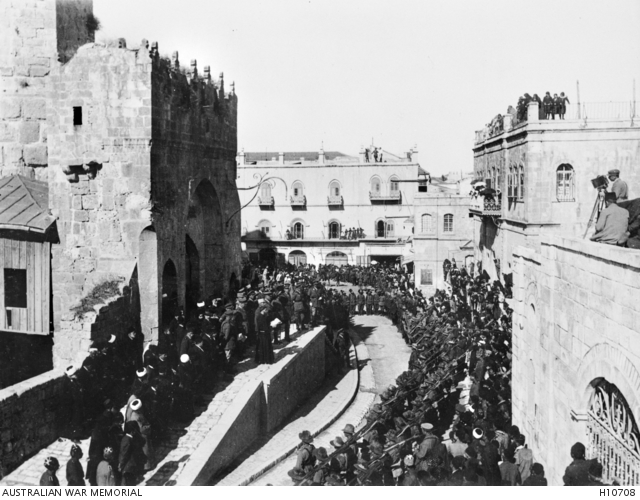 [Speaker Notes: The official surrender of Jerusalem - https://www.awm.gov.au/collection/H10708]
Australian Troops in Damascus
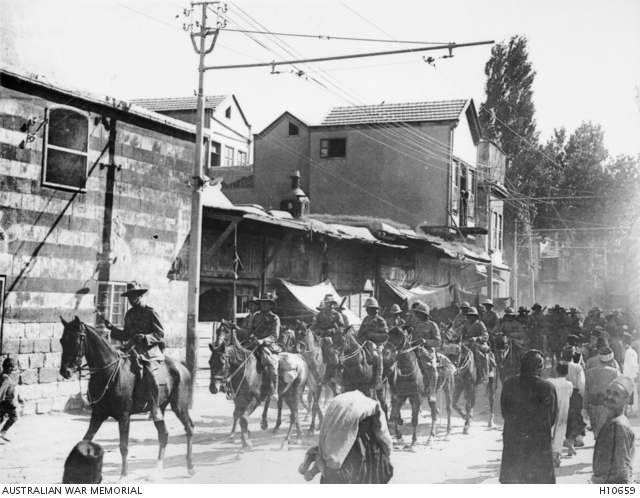 [Speaker Notes: Chauvel leads his men through Damascus https://www.awm.gov.au/collection/H10659/]
Arabs arrive for official surrender of Damascus
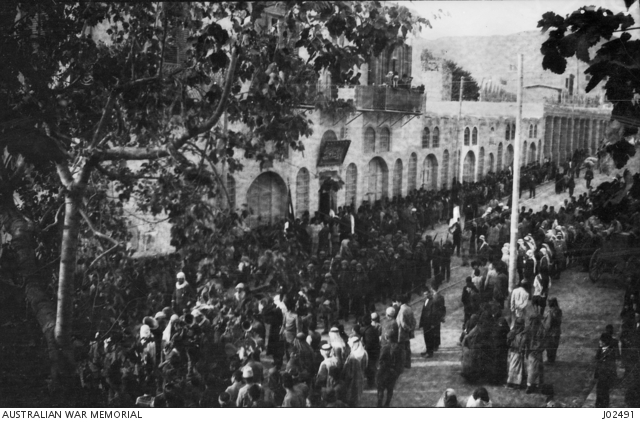 [Speaker Notes: https://www.awm.gov.au/collection/J02491]